Popular
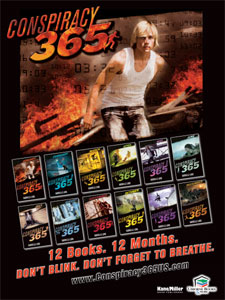 Book 1 of 13
Suspense-Thriller
Cliffhanger
Realistic Fiction
Should read books in order
15-yr-old Callum Ormond
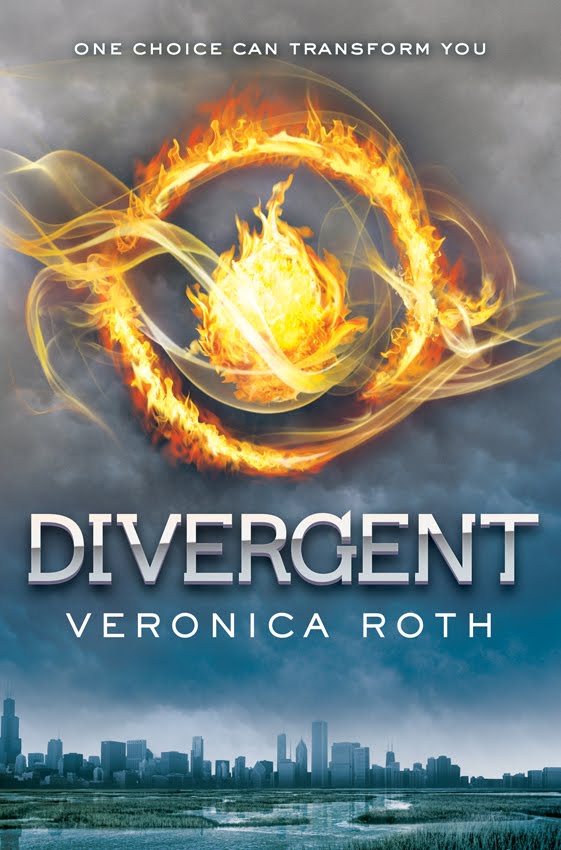 Dystopian
16-yr-old Beatrice
Choosing Day
Factions:  Abnegation, Candor, Erudite, Dauntless
Internal Struggles
Book 2:  Insurgent
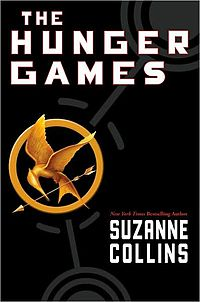 Made into a movie
Book 1 of 3
Dystopian
Nation of Panem – capitol w/ 12 outlying districts
1 boy + 1 girl from ea. District – Hunger Games
Katniss Everdeen, Prim, Gale, Peeta
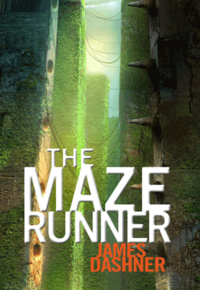 Dystopian
The Glade
New Boy every 30 days
Thomas
Grievers
Suspense-Thriller
Book 1 of 4
If you liked “City of Ember”
Frequently Challenged
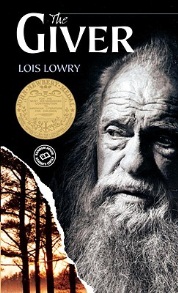 Dystopian
Award-Winning
Often challenged
Jonas, Fiona
12-yrs old receive life assignment
Book 1 of 4
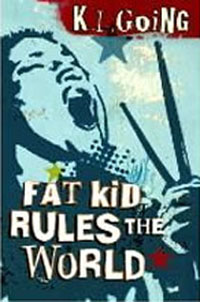 Realistic Fiction
Frequently challenged/banned
Strong adult lang.
Teen Issues
Dysfunctional fam.
Punk/Rock Band
Troy – unhappy, insecure
Curt MacCrae – homeless, dropout
Award Winning
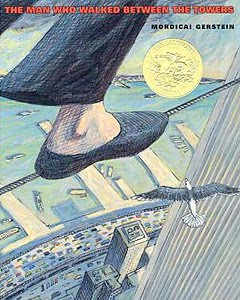 True story
Picture Book
Twin Towers – NYC
Philippe Petit
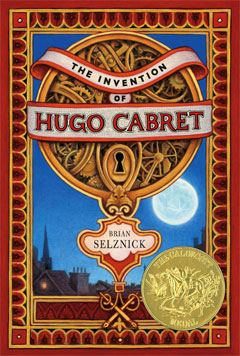 Made into a movie
12-yr-old Hugo
Orphan, thief, clock keeper
Paris train station
Mystery
Cryptic dwg, key, notebook
Picture/graphic novelish
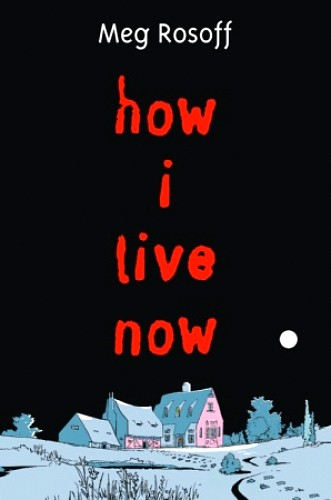 British War
Young Love
Survival
Some violence
Strong female characters
No adults/no rules
Daisy & Piper
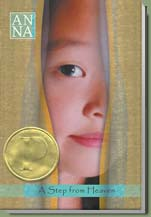 Korean culture
“fitting” in in America
Abusive parent
Young Ju (brother Joon)
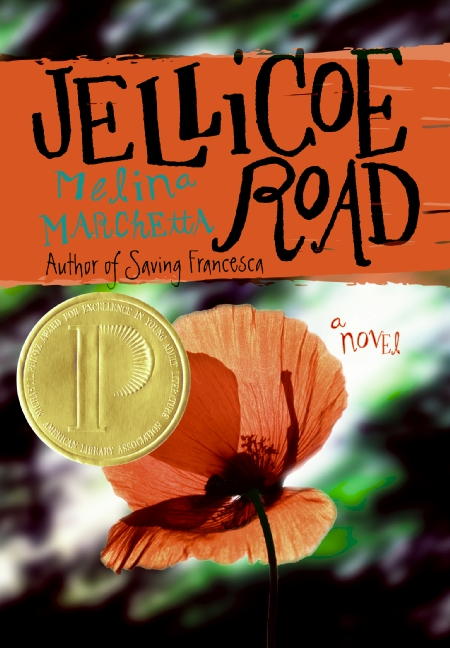 Realistic Fiction
Survival
Abandonment
Death
Teen issues
Some guns and sex
Parallel stories around same school
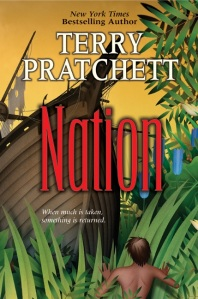 Survival
Adventure
Friendship
Historical
Gods / Science
Mau, Daphne
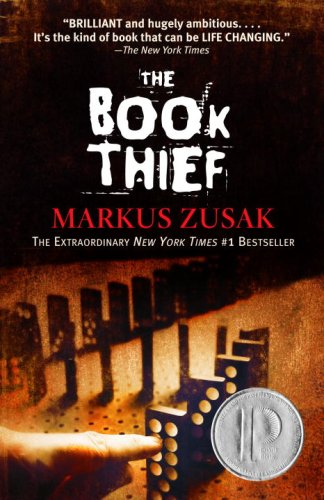 Told from Death’s perspective
Nazi Germany
Some parts based on true events
Historical Fiction
Liesel Meminger
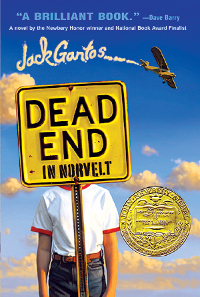 Author of Joey Pigza books
Sort of a memoir or autobiography
Funny
Growing up in slightly off-kilter place
Jack Gantos
Mrs. Volker
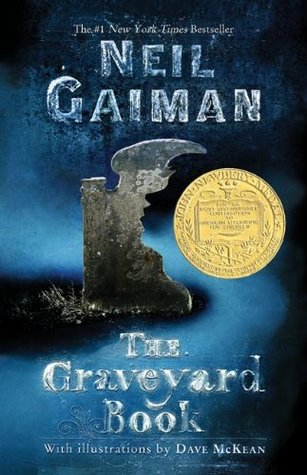 The Man Jack
Nobody Owens “Bod”
Silas
Ghosts & Graveyard
Book Trailer
Other Awards
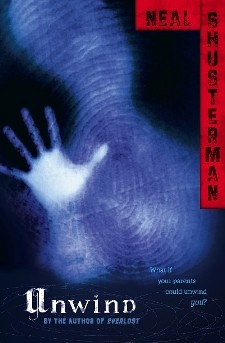 Futuristic
Moral issues
Connor, Risa, Lev
Unwound, ages 13-18
Suspense
Unwholly
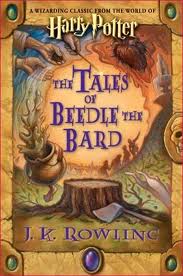 Wizard fairy tales
Mentioned in 7th HP book
Short, fun
Moral
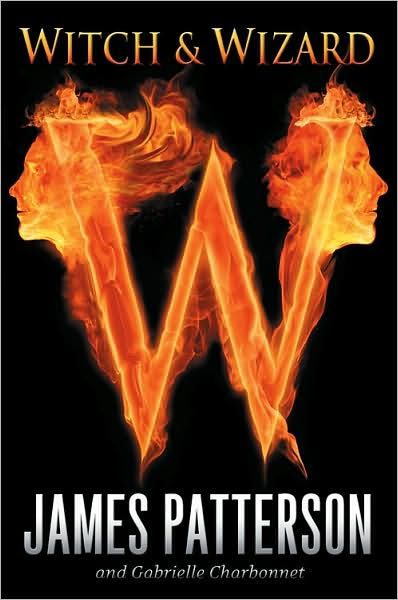 Fantasy, magic
May appeal to HP fans
Whit, Wisty (15)
Discover powers in prison
Dystopian twist
Book 1 of 4
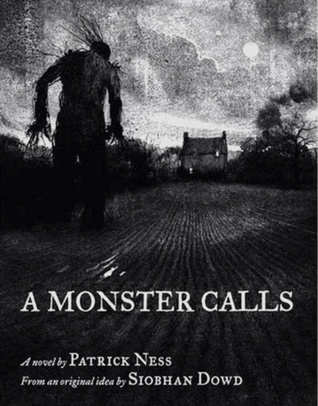 Realistic
Parent relationships
Death
Monsters – real, imaginary
Mischief
Loss
Conor (13)
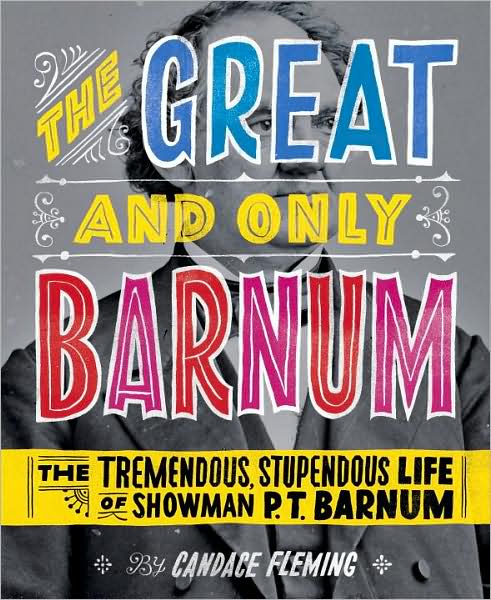 Nonfiction
P.T. Barnum
Circus
“Pranks” on public
Strange/bizarre
inhumane
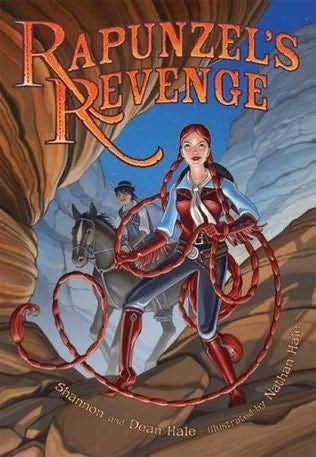 Graphic Novel
Fairy Tale
Adventure
Strong female character
Jack (beanstalk)
Read!!